«Διαχείριση απώλειας και πένθους στο σχολείο»


Ράλλη Ελευθερία, MSc
Συμβουλευτική ψυχολόγος
Mέριμνα
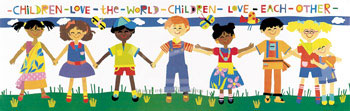 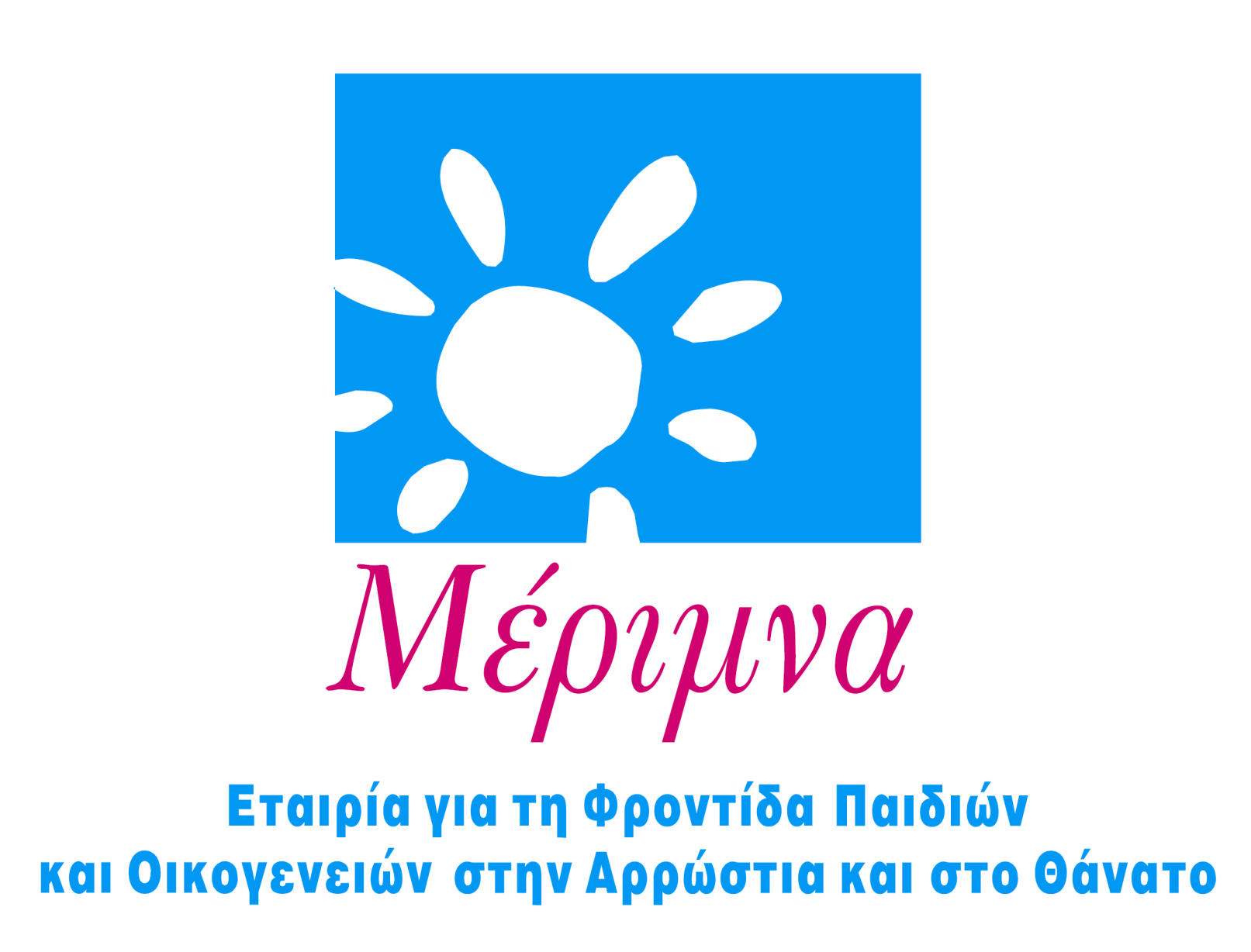 1995
Σκοποί της Μέριμνας
Παροχή υπηρεσιών σε παιδιά, εφήβους, οικογένειες και σχολικές κοινότητες που αντιμετωπίζουν εμπειρίες σοβαρής αρρώστιας ή θανάτου

Εκπαίδευση επαγγελματιών υγείας και παιδείας στην ανακουφιστική φροντίδα και στη στήριξη στο πένθος

Ευαισθητοποίηση της ελληνικής κοινωνίας σε   θέματα που αφορούν τη σοβαρή αρρώστια, το θάνατο και το πένθος
1.  Ευαισθητοποίηση
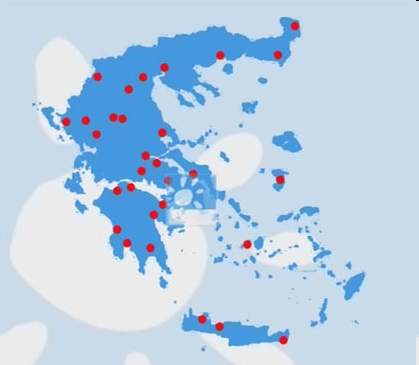 1. Ομιλίες

2. Συμπόσια

3. Εκδόσεις Μέριμνας
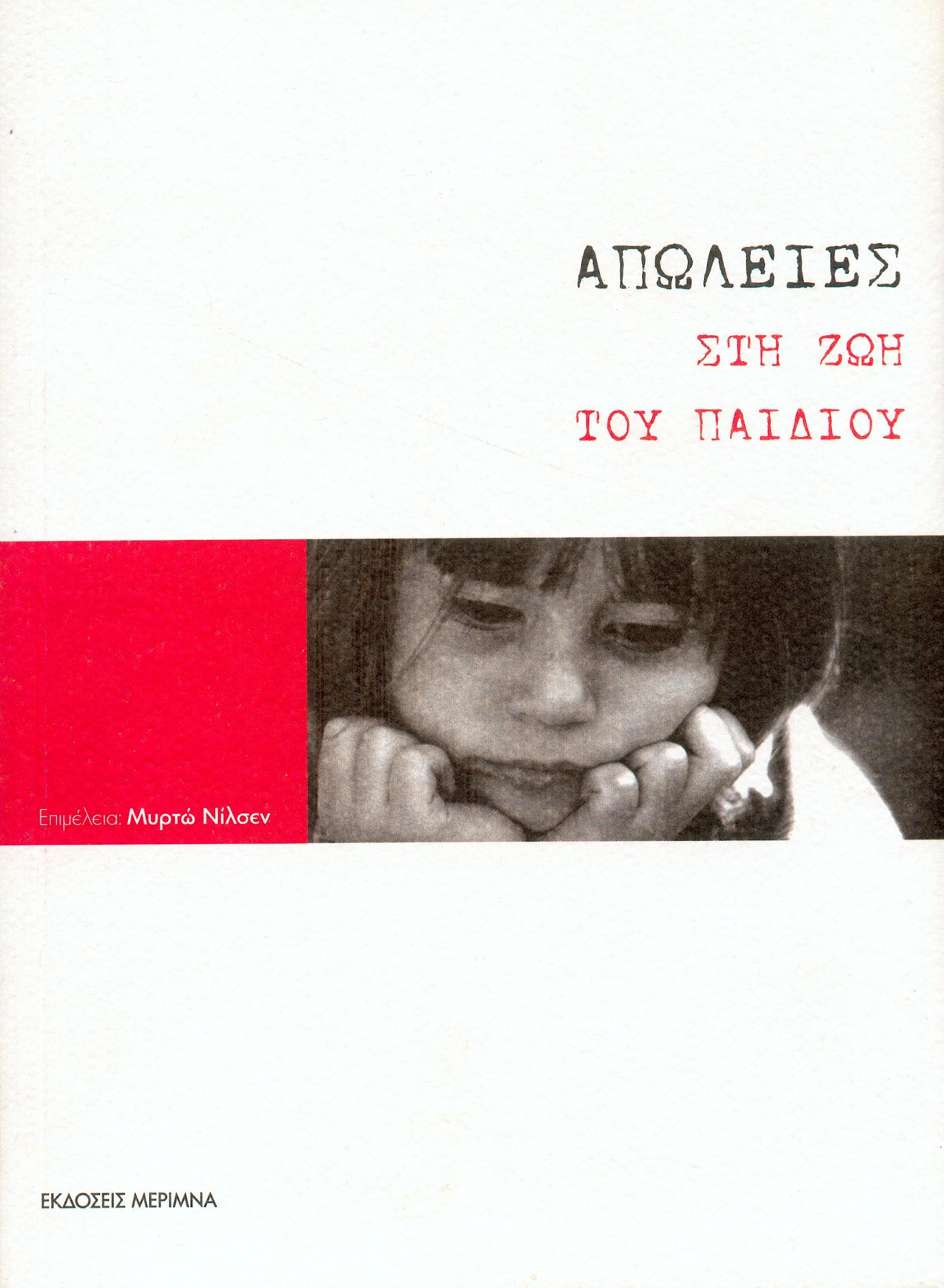 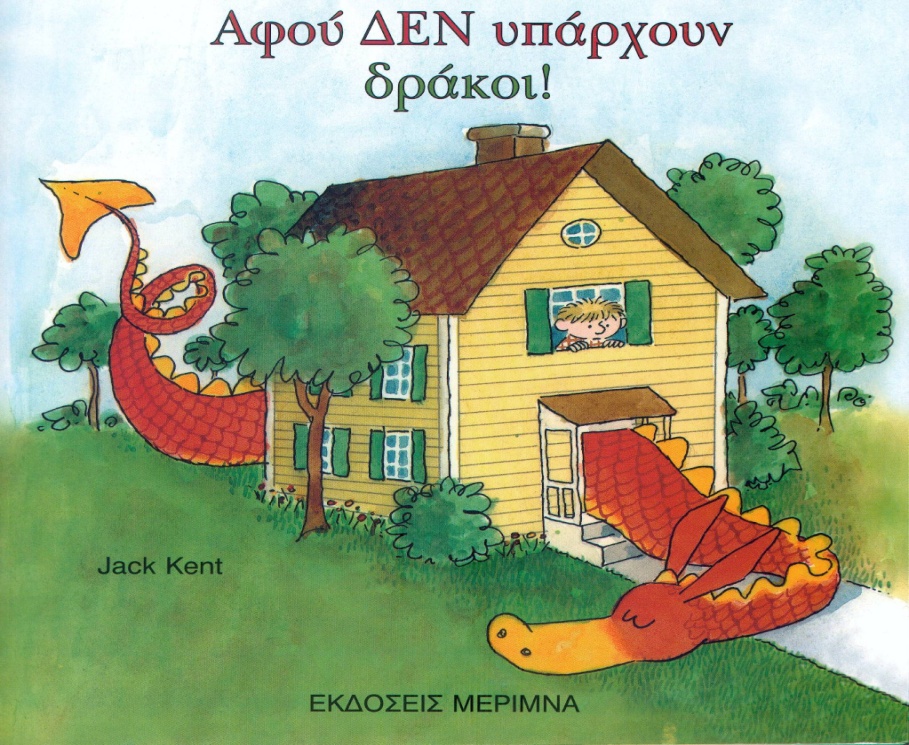 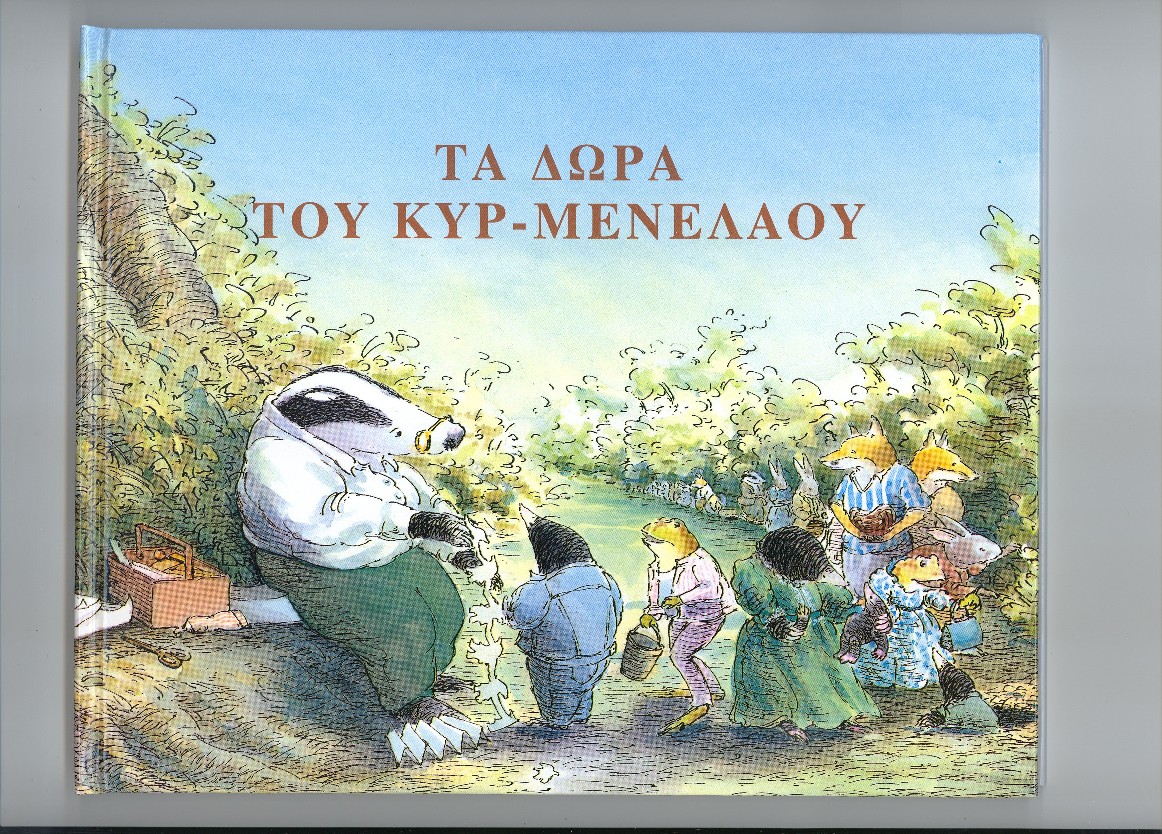 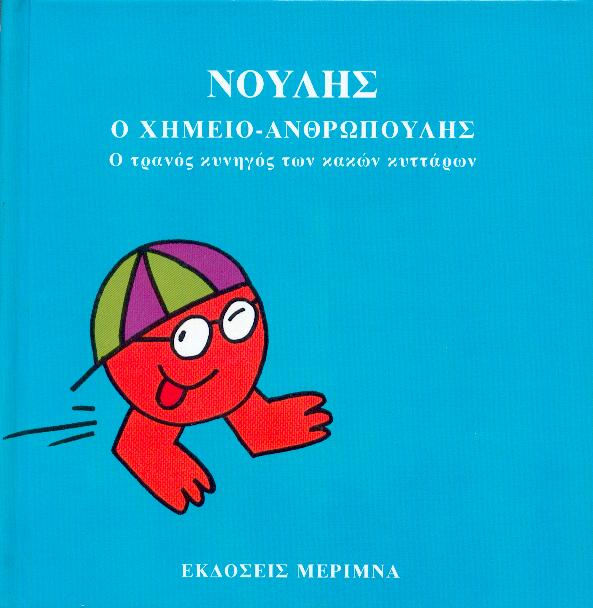 Ερωτήματα
Με ποιόν τρόπο μπορούν οι εκπαιδευτικοί να στηρίξουν ένα παιδί όταν θρηνεί; 
Ποιες είναι οι φυσιολογικές αντιδράσεις των παιδιών που βιώνουν την απώλεια αγαπημένου τους προσώπου; 
Μπορούν οι εκπαιδευτικοί να συζητήσουν γενικότερα θέματα σχετικά με τον θάνατο, το θρήνο και τις προσωπικές τους αντιδράσεις στην τάξη;
Πανελλαδική Μελέτη:«Εμπειρίες και στάσεις των Ελλήνων εκπαιδευτικών απέναντι στο άρρωστο παιδί και το παιδί που θρηνεί»
1792 εκπαιδευτικοί από 480 σχολεία 
(300 Δημοτικά, 97 Γυμνάσια, 83 Λύκεια)
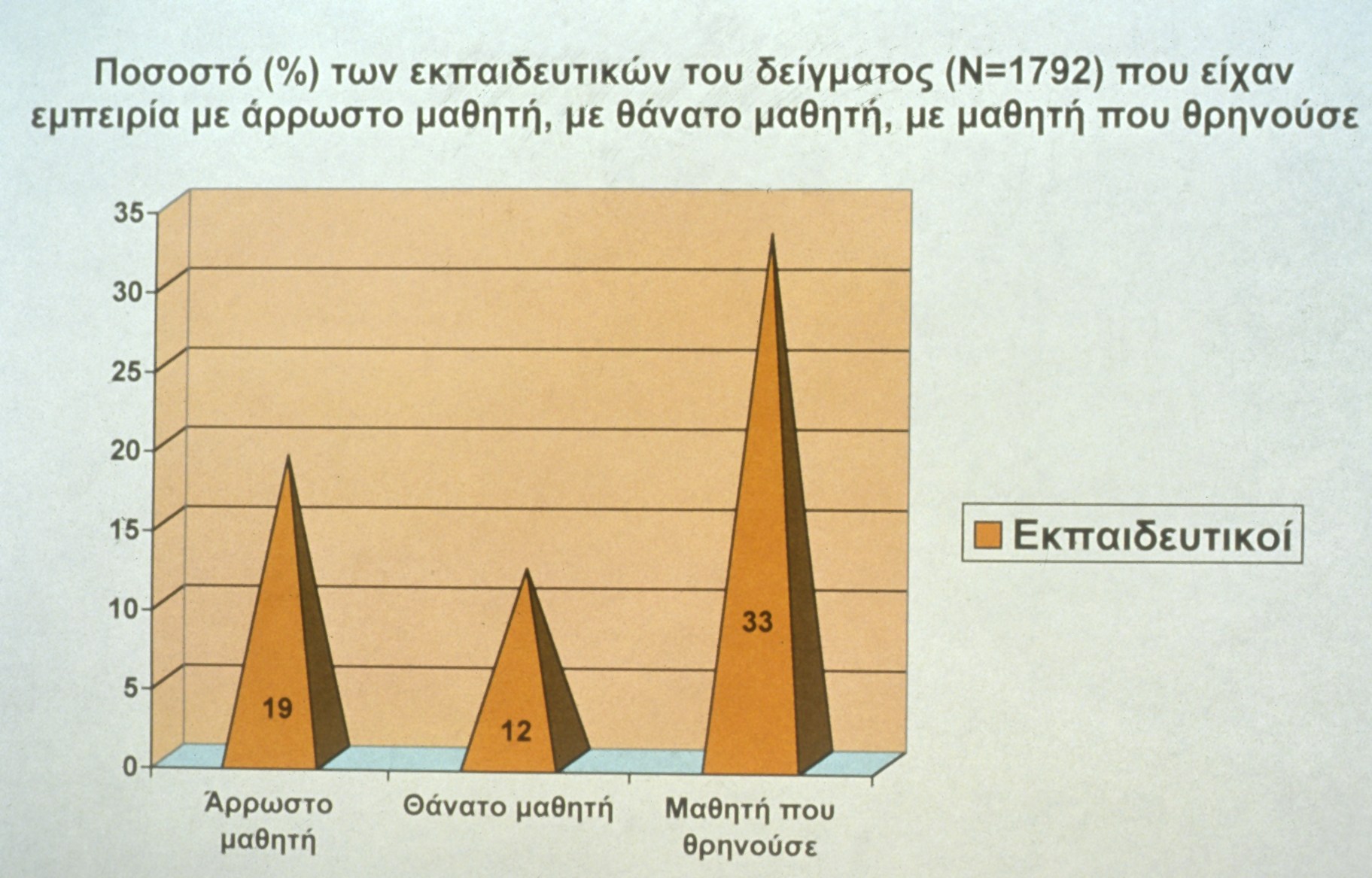 Ο ρόλος του εκπαιδευτικού
Πριν επιστρέψει ο μαθητής στο σχολείο 
	Επικοινωνία με οικογένεια & μαθητή αμέσως μετά το θάνατο

	Ενημέρωση και προετοιμασία της τάξης (να προηγηθεί συνεννόηση με 	μαθητή και οικογένεια)
Ο ρόλος του εκπαιδευτικού
Μετά την επιστροφή του μαθητή στο σχολείο

Προσεγγίστε το μαθητή, εκδηλώνοντας το ενδιαφέρον σας
Ακούστε, ακούστε, ακούστε! Μιλάτε λιγότερο και ακούτε περισσότερο
Ενθαρρύνετε τη μοναδικότητα των αντιδράσεων και την έκφραση των συναισθημάτων   τους, όποια και αν είναι αυτά, χωρίς να τα κρίνετε
Διευκολύνετε την ένταξη στην τάξη του παιδιού που δυσκολεύεται 
Διατηρήστε τη ρουτίνα και τα όρια
Όταν παιδί και ενήλικες διαιωνίζουν 
μια αμοιβαία προσποίηση ότι «όλα είναι καλά», 
τότε ο θρήνος περιπλέκεται, δυσκολεύοντας την 
προσαρμογή του μαθητή στην απώλεια 
και στερώντας του τη στήριξη που χρειάζεται 
μια δύσκολη περίοδο της ζωής του
Ενέργειες που συμβάλλουν στη διαχείριση των συναισθημάτων των μαθητών
Αναγνωρίστε πώς σας επηρεάζει η απώλεια και ο θρήνος του μαθητή σας
Διαχωρίστε όσα βιώνει ο μαθητής σας από όσα βιώνετε εσείς
Ενθαρρύνετε να σας αφηγηθεί την εμπειρία του
Πάρτε αποστάσεις όταν κατακλύζεστε από συναισθηματική φόρτιση και αναζητήστε στήριξη
Αναγνωρίστε τα όρια του ρόλου σας
Συνεργαστείτε με έναν ψυχολόγο και αναζητείστε εκπαίδευση για τη διαχείριση του θρήνου
Στηρίξτε τους συναδέλφους σας που αντιμετωπίζουν για πρώτη φορά το θρήνο ή το θάνατο μαθητή
Ποιοι μαθητές μπορεί να είναι δυνητικά ευάλωτοι σε δυσκολίες προσαρμογής
Παιδιά με νοητικά ή ψυχολογικά προβλήματα πριν το θάνατο.

Παιδιά που είχαν βιώσει παρελθούσες απώλειες οι οποίες παραμένουν ανεπεξέργαστες ή βιώνουν παράλληλες ή πολλαπλές οδυνηρές απώλειες.

Παιδιά που εκτέθηκαν ή βίωσαν το θάνατο οικείου προσώπου κάτω από πολύ τραυματικές συνθήκες (π.χ. μάρτυρες δολοφονίας).

Παιδιά που στερούνται ποιοτικής στήριξης, ζουν σε δυσλειτουργική οικογένεια, ή οικογένεια με ανεπεξέργαστα πένθη.

Παιδιά που βιώνουν ένα θάνατο που συνοδεύεται από κοινωνικό στίγμα (π.χ., αυτοκτονία).
Πότε ο μαθητής χρειάζεται τη βοήθεια ειδικού ψυχικής υγείας;
Όταν δυσκολεύεται στην καθημερινή του λειτουργία και παρουσιάζει αρκετές από τις παρακάτω αντιδράσεις:

Παρατεταμένη απουσία και απώθηση θρήνου
Συχνές εκρήξεις οργής
Παρατεταμένες εκδηλώσεις άγχους με υπερβολική προσκόλληση στο γονιό συνοδευόμενη από σχολική φοβία
Κρίσεις πανικού
Επίμονες ενοχές
Έντονα αισθήματα μίσους και εκδικητικότητας
Επίμονα οργανικά συμπτώματα
Επίμονες διαταραχές ύπνου και διατροφής
 Μακροχρόνια κοινωνική απομόνωση
Σοβαρά προβλήματα στη σχολική επίδοση
Αυτοκαταστροφική συμπεριφορά και ταύτιση με το άτομο που πέθανε.
Γιατί είναι σημαντική η συνεργασία του εκπαιδευτικού με τους γονείς; 

 Για να κατανοήσει ο εκπαιδευτικός τι ακριβώς βιώνει ο μαθητής και 
 Για να παρέχει την κατάλληλη πληροφόρηση και καθοδήγηση στους γονείς, ώστε να διευκολύνουν το θρήνο του παιδιού και την προσαρμογή του στην απώλεια
www.merimna.org.gr
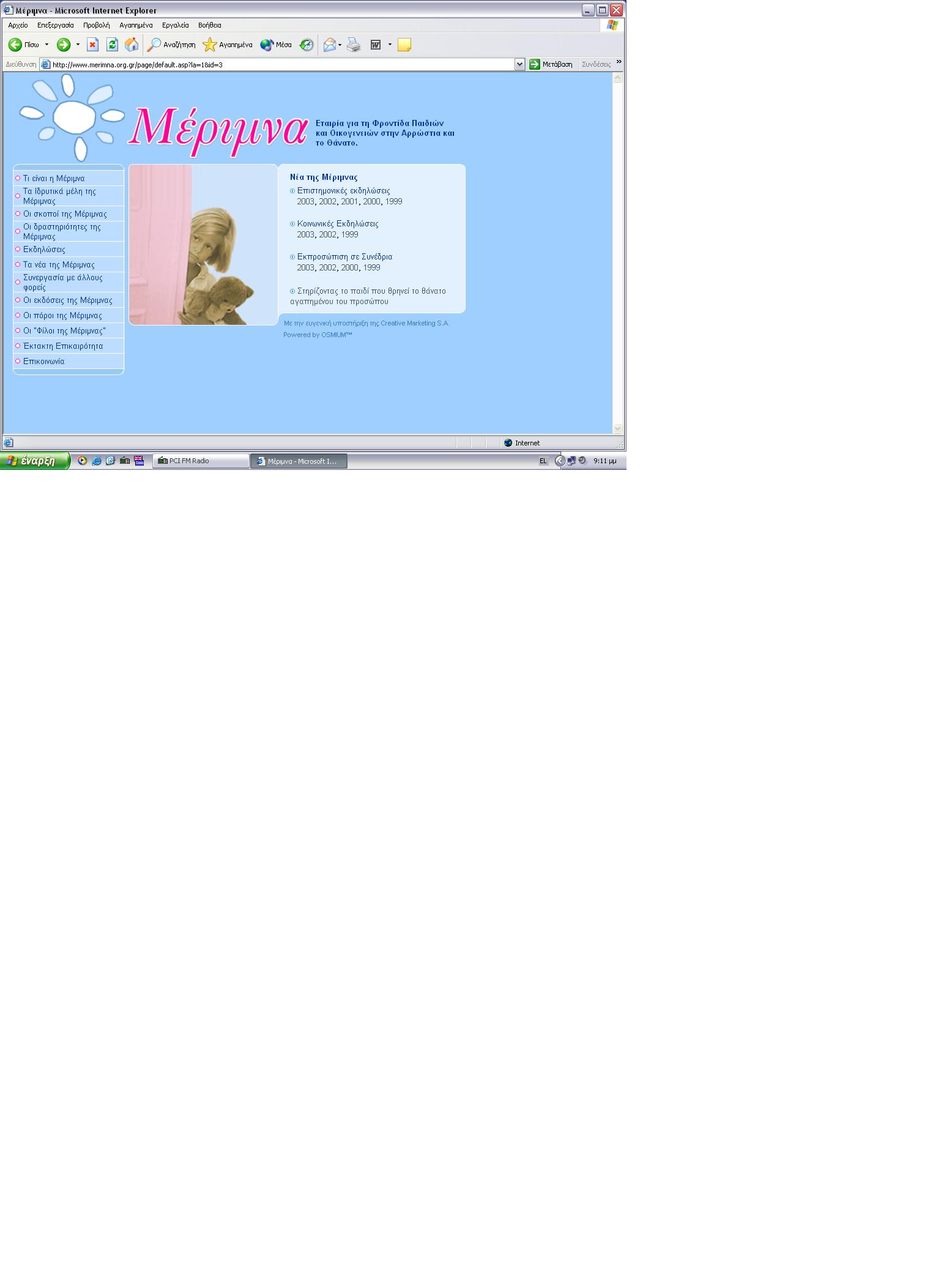